CHỦ ĐỀ: TỪ TRƯỜNG
TỪ TRƯỜNG
I
NAM CHÂM
II
TỪ TÍNH CỦA DÂY DẪN CÓ DÒNG ĐIỆN
III
TỪ TRƯỜNG
IV
ĐƯỜNG SỨC TỪ
CHỦ ĐỀ: TỪ TRƯỜNG
I. Nam châm
1. Khái niệm
 Nam châm là những chất có khả năng hút sắt.
MANGAN
II. Từ tính của dây dẫn có dòng điện
Đisprôsium
Gađôlinium
SẮT
NIKEN
CÔBAN
III. Từ trường
S
N
NAM CHÂM
IV. Đường sức từ
CHỦ ĐỀ: TỪ TRƯỜNG
I. Nam châm
1. Khái niệm
Nam châm có 2 cực:
	+ Cực Bắc		: N (North)
	+ Cực Nam	: S (South)
II. Từ tính của dây dẫn có dòng điện
Hút sắt yếu
III. Từ trường
S
N
Cực
Cực
IV. Đường sức từ
Hút sắt mạnh
CHỦ ĐỀ: TỪ TRƯỜNG
1. Khái niệm
I. Nam châm
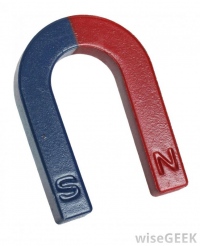 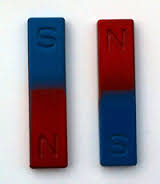 II. Từ tính của dây dẫn có dòng điện
Nam châm chữ U
Nam châm thẳng
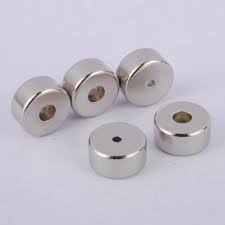 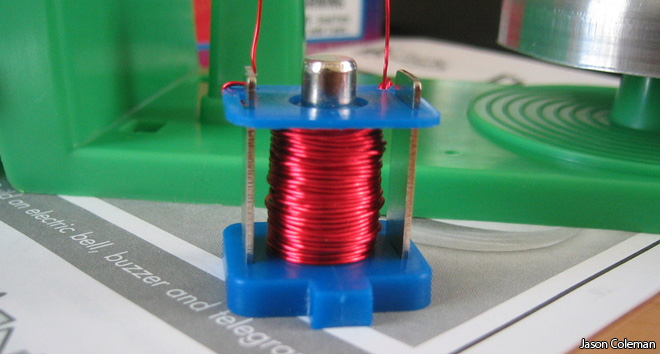 III. Từ trường
IV. Đường sức từ
Nam châm tròn
Nam châm điện
CHỦ ĐỀ: TỪ TRƯỜNG
2. Đặc điểm
   - Hai cực của nam châm đặt gần nhau:
		+ Cùng cực, đẩy nhau.
		+ Khác cực, hút nhau.
   - Lực tương tác đó gọi là lực từ và các nam châm có từ tính.
I. Nam châm
I. Nam châm
II. Từ tính của dây dẫn có dòng điện
III. Từ trường
S
S
S
N
N
N
N
S
IV. Đường sức từ
CHỦ ĐỀ: TỪ TRƯỜNG
I. Nam châm
1. Dòng điện tác dụng lực lên nam châm
I. Nam châm
Thí nghiệm Ơcxtet
II. Từ tính của dây dẫn có dòng điện
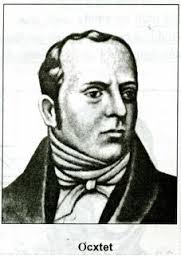 K
III. Từ trường
Acqui
Ơcxtet ( 1777- 1851) 
   Nhà vật lý người
        Đan Mạch
IV. Đường sức từ
CHỦ ĐỀ: TỪ TRƯỜNG
I. Nam châm
I. Nam châm
1. Dòng điện tác dụng lực lên nam châm
Thí nghiệm Ơcxtet
II. Từ tính của dây dẫn có dòng điện
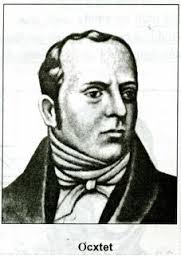 K
III. Từ trường
Acqui
Ơcxtet ( 1777- 1851) 
   Nhà vật lý người
        Đan Mạch
IV. Đường sức từ
CHỦ ĐỀ: TỪ TRƯỜNG
1. Dòng điện tác dụng lực lên nam châm
I. Nam châm
I. Nam châm
Thí nghiệm Ơcxtet
II. Từ tính của dây dẫn có dòng điện
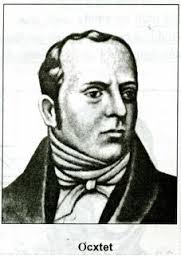 K
III. Từ trường
Acqui
Ơcxtet ( 1777- 1851) 
   Nhà vật lý người
        Đan Mạch
IV. Đường sức từ
CHỦ ĐỀ: TỪ TRƯỜNG
I. Nam châm
I. Nam châm
1. Dòng điện tác dụng lực lên nam châm
Thí nghiệm Ơcxtet
II. Từ tính của dây dẫn có dòng điện
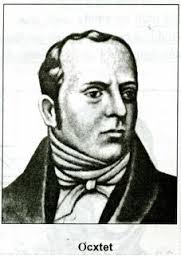 K
III. Từ trường
Acqui
Ơcxtet ( 1777- 1851) 
   Nhà vật lý người
        Đan Mạch
IV. Đường sức từ
CHỦ ĐỀ: TỪ TRƯỜNG
1. Dòng điện tác dụng lực lên nam châm
I. Nam châm
I. Nam châm
Thí nghiệm Ơcxtet
II. Từ tính của dây dẫn có dòng điện
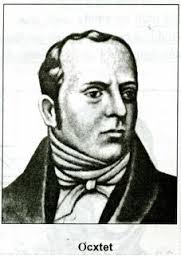 K
III. Từ trường
Acqui
Ơcxtet ( 1777- 1851) 
   Nhà vật lý người
        Đan Mạch
IV. Đường sức từ
CHỦ ĐỀ: TỪ TRƯỜNG
1. Dòng điện tác dụng lực lên nam châm
I. Nam châm
I. Nam châm
Thí nghiệm Ơcxtet
II. Từ tính của dây dẫn có dòng điện
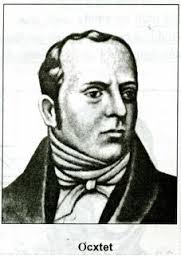 K
III. Từ trường
Acqui
Ơcxtet ( 1777- 1851) 
   Nhà vật lý người
        Đan Mạch
IV. Đường sức từ
CHỦ ĐỀ: TỪ TRƯỜNG
I. Nam châm
I. Nam châm
1. Dòng điện tác dụng lực lên nam châm
Thí nghiệm Ơcxtet
II. Từ tính của dây dẫn có dòng điện
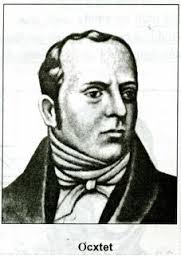 K
III. Từ trường
Acqui
Ơcxtet ( 1777- 1851) 
   Nhà vật lý người
        Đan Mạch
IV. Đường sức từ
CHỦ ĐỀ: TỪ TRƯỜNG
I. Nam châm
Thí nghiệm Ơcxtet
II. Từ tính của dây dẫn có dòng điện
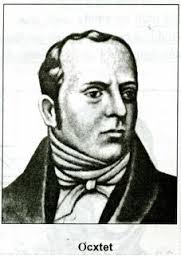 K
III. Từ trường
Acqui
Ơcxtet ( 1777- 1851) 
   Nhà vật lý người
        Đan Mạch
IV. Đường sức từ
CHỦ ĐỀ: TỪ TRƯỜNG
I. Nam châm
1. Dòng điện tác dụng lực lên nam châm
Thí nghiệm Ơcxtet
II. Từ tính của dây dẫn có dòng điện
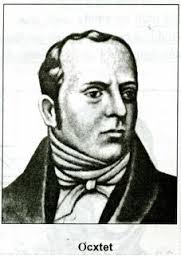 K
III. Từ trường
Acqui
Ơcxtet ( 1777- 1851) 
   Nhà vật lý người
        Đan Mạch
IV. Đường sức từ
CHỦ ĐỀ: TỪ TRƯỜNG
I. Nam châm
1. Dòng điện tác dụng lực lên nam châm
Thí nghiệm Ơcxtet
II. Từ tính của dây dẫn có dòng điện
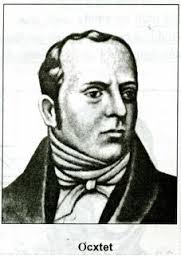 K
III. Từ trường
Acqui
Ơcxtet ( 1777- 1851) 
   Nhà vật lý người
        Đan Mạch
IV. Đường sức từ
CHỦ ĐỀ: TỪ TRƯỜNG
I. Nam châm
1. Dòng điện tác dụng lực lên nam châm
Thí nghiệm Ơcxtet
II. Từ tính của dây dẫn có dòng điện
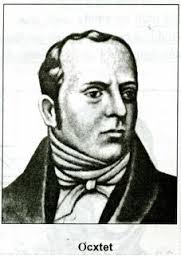 K
III. Từ trường
Acqui
Ơcxtet ( 1777- 1851) 
   Nhà vật lý người
        Đan Mạch
IV. Đường sức từ
CHỦ ĐỀ: TỪ TRƯỜNG
I. Nam châm
1. Dòng điện tác dụng lực lên nam châm
Thí nghiệm Ơcxtet
II. Từ tính của dây dẫn có dòng điện
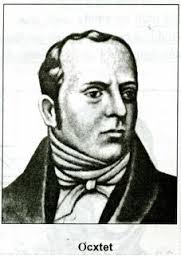 K
III. Từ trường
Acqui
Ơcxtet ( 1777- 1851) 
   Nhà vật lý người
        Đan Mạch
IV. Đường sức từ
CHỦ ĐỀ: TỪ TRƯỜNG
I. Nam châm
2. Nam châm tác dụng lực lên dòng điện
II. Từ tính của dây dẫn có dòng điện
S
F
III. Từ trường
N
Dung dịch đẫn điện
IV. Đường sức từ
CHỦ ĐỀ: TỪ TRƯỜNG
I. Nam châm
3. Hai dòng điện tương tác với nhau
II. Từ tính của dây dẫn có dòng điện
III. Từ trường
I
IV. Đường sức từ
CHỦ ĐỀ: TỪ TRƯỜNG
3. Hai dòng điện tương tác với nhau
I. Nam châm
II. Từ tính của dây dẫn có dòng điện
Kết luận:
Giữa hai nam châm, giữa hai dòng điện, giữa nam châm và dòng điện có lực tương tác; những lực ấy gọi là lực từ. 
Ta nói dòng điện và nam châm có từ tính.
III. Từ trường
IV. Đường sức từ
CHỦ ĐỀ: TỪ TRƯỜNG
I. Nam châm
1. Định nghĩa
Từ trường là một dạng vật chất tồn tại trong không gian mà biểu hiện là sự xuất hiện của lực tác dụng lên một dòng điện hay một nam châm đặt trong đó.
II. Từ tính của dây dẫn có dòng điện
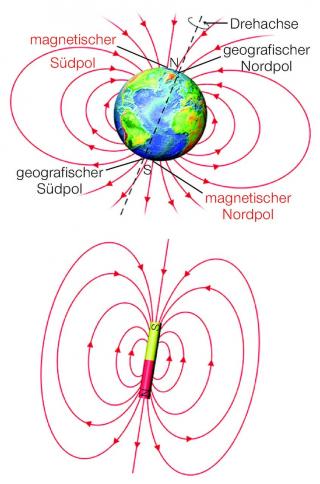 III. Từ trường
IV. Đường sức từ
CHỦ ĐỀ: TỪ TRƯỜNG
I. Nam châm
2. Cách nhận biết từ trường
   Dùng kim nam châm nhỏ, đặt tại những vị trí bất kỳ trong không gian đó.
II. Từ tính của dây dẫn có dòng điện
III. Từ trường
S
N
IV. Đường sức từ
CHỦ ĐỀ: TỪ TRƯỜNG
I. Nam châm
3. Quy ước hướng của từ trường
    Hướng của từ trường tại một điểm là hướng Nam - Bắc của kim nam châm nhỏ nằm cân bằng tại điểm đó.
II. Từ tính của dây dẫn có dòng điện
III. Từ trường
N
S
IV. Đường sức từ
CHỦ ĐỀ: TỪ TRƯỜNG
I. Nam châm
I. Nam châm
1. Định nghĩa
II. Từ tính của dây dẫn có dòng điện
Đường sức từ là những đường vẽ trong không gian có từ trường, sao cho tiếp tuyến tại mỗi điểm có hướng trùng với hướng của từ trường tại điểm đó.
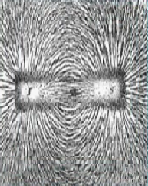 III. Từ trường
IV. Đường sức từ
CHỦ ĐỀ: TỪ TRƯỜNG
I. Nam châm
I. Nam châm
1. Định nghĩa
- Thí nghiệm từ phổ
II. Từ tính của dây dẫn có dòng điện
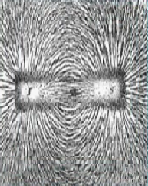 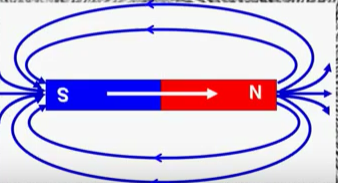 III. Từ trường
IV. Đường sức từ
CHỦ ĐỀ: TỪ TRƯỜNG
I. Nam châm
I. Nam châm
1. Định nghĩa
- Thí nghiệm từ phổ
II. Từ tính của dây dẫn có dòng điện
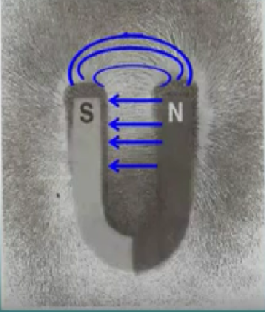 III. Từ trường
IV. Đường sức từ
CHỦ ĐỀ: TỪ TRƯỜNG
1. Định nghĩa
I. Nam châm
I. Nam châm
- Hình ảnh từ phổ
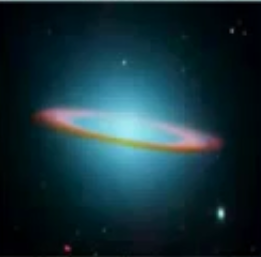 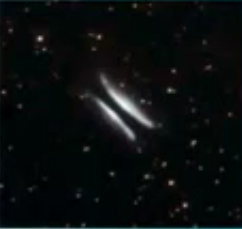 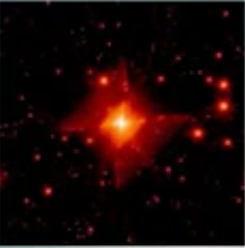 II. Từ tính của dây dẫn có dòng điện
Vành mũ giải ngân hà trên tia hồng ngoai
Góc vuông tinh vân rực đỏ
Hamburger gomez
III. Từ trường
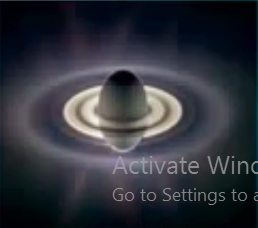 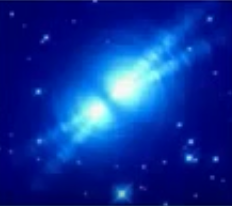 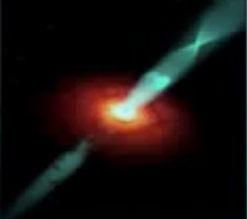 IV. Đường sức từ
Quả trứng tinh vân
Từ phổ sao hỏa
Những chiếc nhẫn của sao thổ
CHỦ ĐỀ: TỪ TRƯỜNG
2. Các ví dụ về đường sức từ
I. Nam châm
I. Nam châm
a. Từ trường của dòng điện thẳng rất dài
II. Từ tính của dây dẫn có dòng điện
Quy tắc nắm bàn tay phải
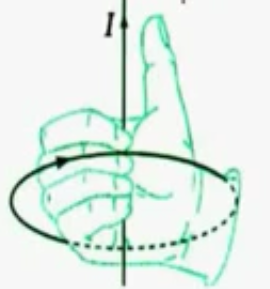 Để bàn tay phải sao cho ngón cái nằm dọc theo dây dẫn và chỉ theo chiều dòng điện, khi đó các ngón kia khum lại cho ta chiều của các đường sức từ.
III. Từ trường
IV. Đường sức từ
CHỦ ĐỀ: TỪ TRƯỜNG
I. Nam châm
I. Nam châm
2. Các ví dụ về đường sức từ
a. Từ trường của dòng điện thẳng rất dài
II. Từ tính của dây dẫn có dòng điện
Quy tắc nắm bàn tay phải
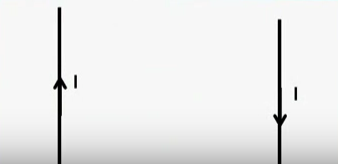 III. Từ trường
IV. Đường sức từ
CHỦ ĐỀ: TỪ TRƯỜNG
I. Nam châm
I. Nam châm
2. Các ví dụ về đường sức từ
a. Từ trường của dòng điện thẳng rất dài
II. Từ tính của dây dẫn có dòng điện
Quy tắc nắm bàn tay phải
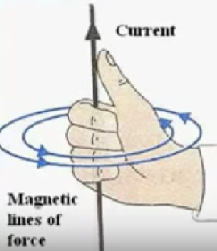 III. Từ trường
IV. Đường sức từ
CHỦ ĐỀ: TỪ TRƯỜNG
2. Các ví dụ về đường sức từ
I. Nam châm
I. Nam châm
a. Từ trường của dòng điện thẳng rất dài
II. Từ tính của dây dẫn có dòng điện
Quy tắc nắm bàn tay phải
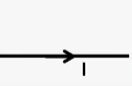 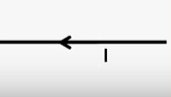 III. Từ trường
IV. Đường sức từ
CHỦ ĐỀ: TỪ TRƯỜNG
2. Các ví dụ về đường sức từ
I. Nam châm
I. Nam châm
a. Từ trường của dòng điện thẳng rất dài
II. Từ tính của dây dẫn có dòng điện
Quy tắc nắm bàn tay phải
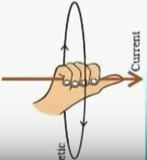 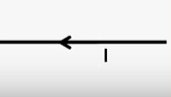 III. Từ trường
IV. Đường sức từ
CHỦ ĐỀ: TỪ TRƯỜNG
I. Nam châm
I. Nam châm
1. Định nghĩa
2. Các ví dụ về đường sức từ
II. Từ tính của dây dẫn có dòng điện
a. Từ trường của dòng điện thẳng rất dài
Quy tắc nắm bàn tay phải
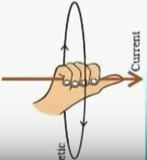 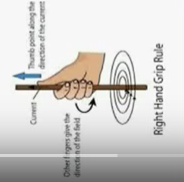 III. Từ trường
IV. Đường sức từ
CHỦ ĐỀ: TỪ TRƯỜNG
I. Nam châm
1. Định nghĩa
2. Các ví dụ về đường sức từ
II. Từ tính của dây dẫn có dòng điện
a. Từ trường của dòng điện thẳng rất dài
Quy tắc nắm bàn tay phải
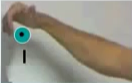 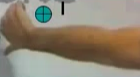 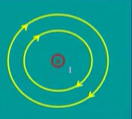 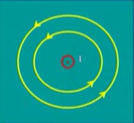 III. Từ trường
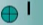 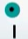 IV. Đường sức từ
Dòng điện thẳng có chiều hướng từ trong ra ngoài mặt phẳng
Dòng điện thẳng có chiều từ ngoài vào trong mặt phẳng
CHỦ ĐỀ: TỪ TRƯỜNG
I. Nam châm
1. Định nghĩa
2. Các ví dụ về đường sức từ
II. Từ tính của dây dẫn có dòng điện
a. Từ trường của dòng điện thẳng rất dài
Quy tắc nắm bàn tay phải
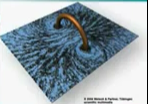 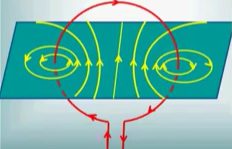 III. Từ trường
IV. Đường sức từ
Các đường sức từ của dòng điện tròn có chiều đi vào mặt Nam và đi ra mặt Bắc của dòng điện tròn ấy.
CHỦ ĐỀ: TỪ TRƯỜNG
I. Nam châm
1. Định nghĩa
2. Các ví dụ về đường sức từ
II. Từ tính của dây dẫn có dòng điện
a. Từ trường của dòng điện thẳng rất dài
b. Từ trường của dòng điện tròn
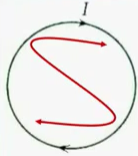 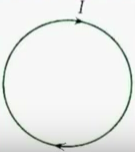 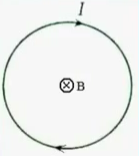 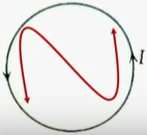 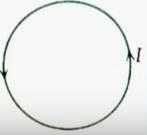 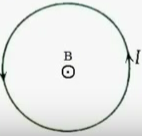 III. Từ trường
IV. Đường sức từ
Mặt bắc 
( North)
Mặt nam 
( south)
CHỦ ĐỀ: TỪ TRƯỜNG
I. Nam châm
3. Các tính chất của đường sức từ
- Qua mỗi điểm trong không gian chỉ có thể vẽ được duy nhất một đường sức từ.
II. Từ tính của dây dẫn có dòng điện
- Các đường sức từ là các đường cong khép kín hoặc vô hạn ở hai đầu.
- Chiều của đường sức từ tuân theo những quy tắc xác định tùy thuộc vào hình dạng của dòng điện.
III. Từ trường
- Quy ước vẽ các đường sức từ: nơi có từ trường mạnh thì vẽ mau, nơi có từ trường yếu thì vẽ thưa.
IV. Đường sức từ